1
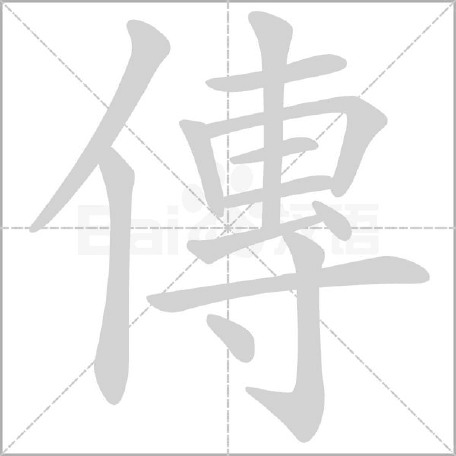 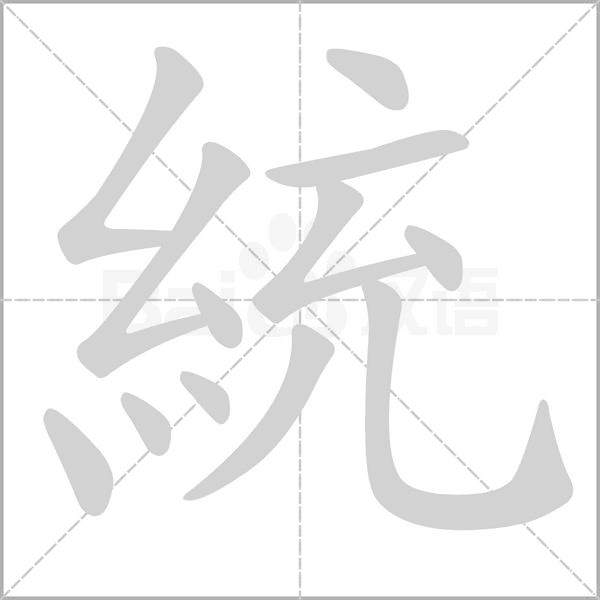 傳統節日
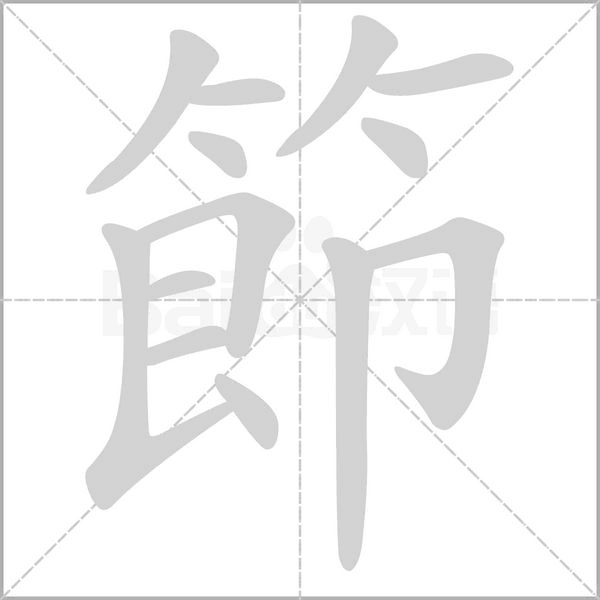 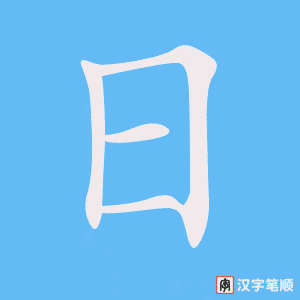 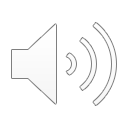 Traditional festival
Ling Yan
2
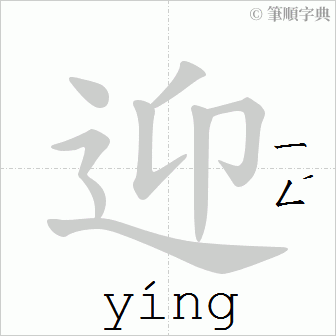 喜迎新年
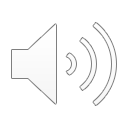 Happily welcome the new year
Ling Yan
3
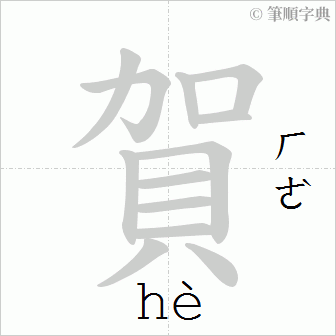 慶賀新春
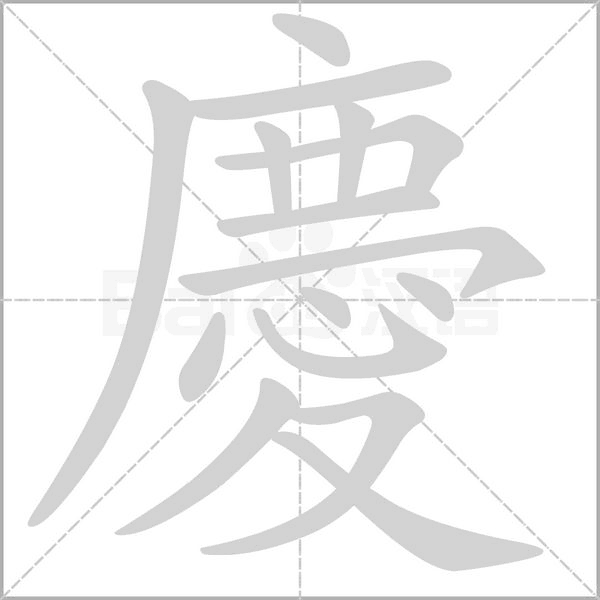 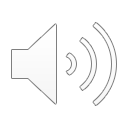 to celebrate
Ling Yan
4
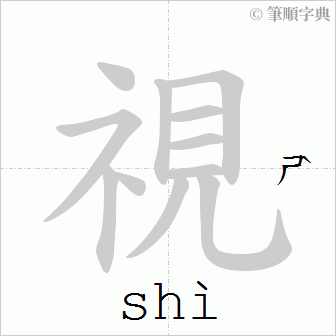 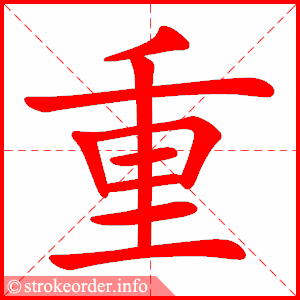 重視
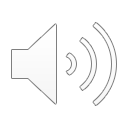 to value
Ling Yan
5
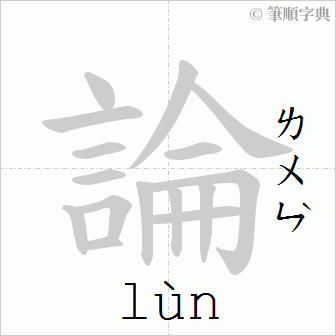 不論
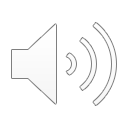 regardless of
Ling Yan
6
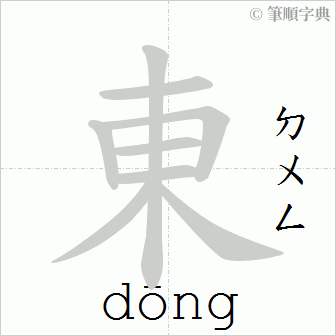 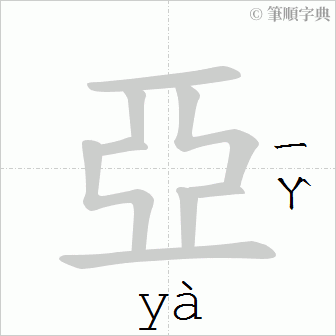 東亞系
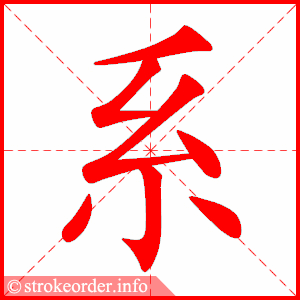 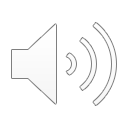 Department of East Asia
Ling Yan
7
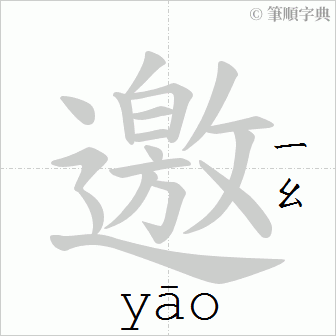 邀請
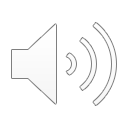 to invite
Ling Yan
8
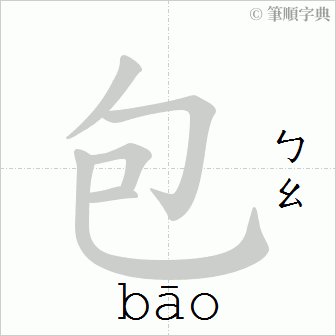 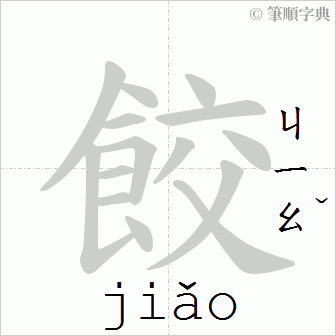 包包餃子
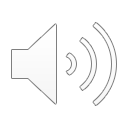 make some dumplings
Ling Yan
9
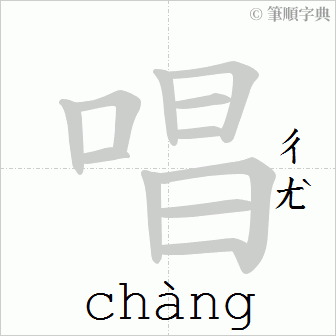 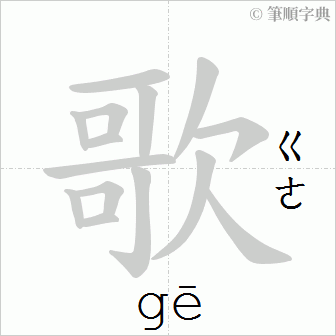 唱唱歌
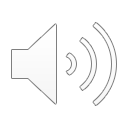 sing some songs
Ling Yan
10
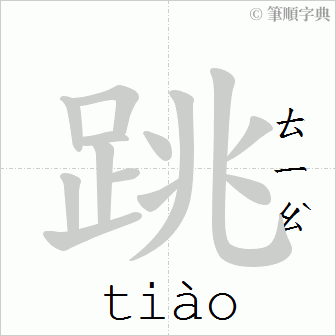 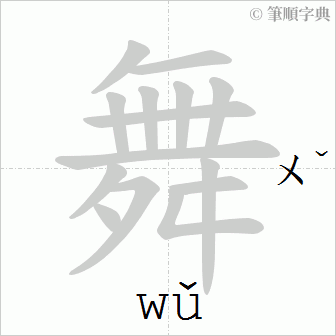 跳跳舞
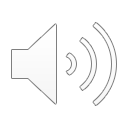 to dance a bit
Ling Yan
11
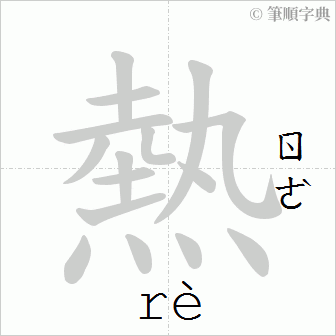 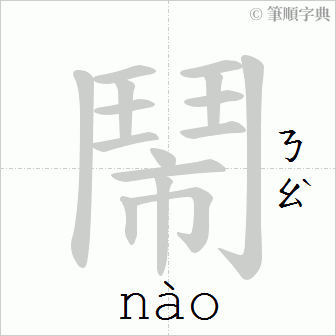 熱熱鬧鬧地
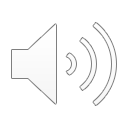 to do sth lively
Ling Yan
12
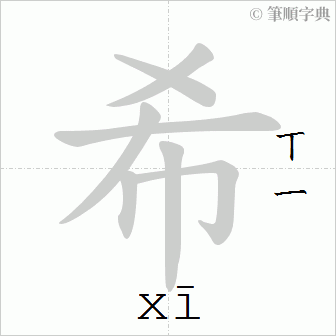 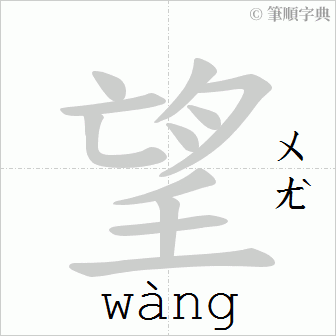 真希望
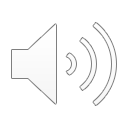 （I）wish
Ling Yan
13
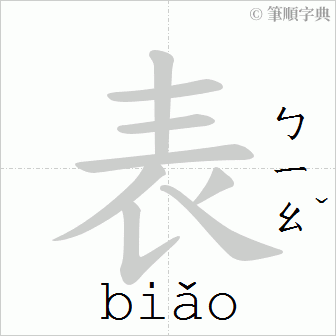 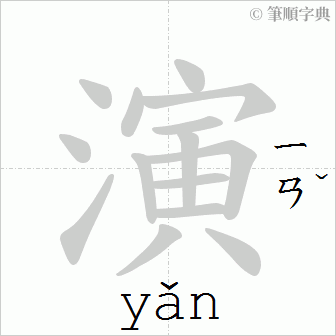 表演節目
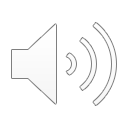 to perform
Ling Yan
14
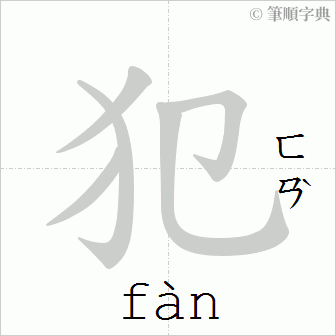 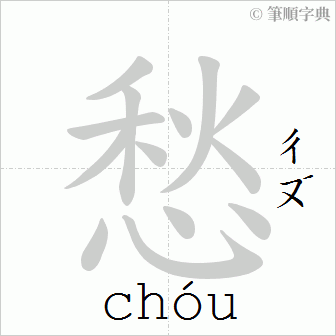 犯愁
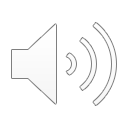 be anxious about
Ling Yan
15
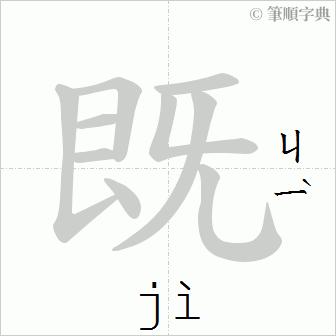 既然
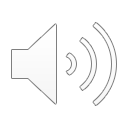 since
Ling Yan
16
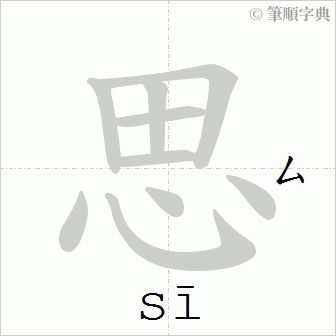 左思右想
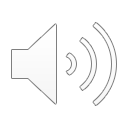 turn over in one's mind
Ling Yan
17
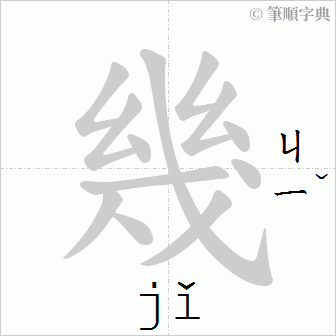 幾天
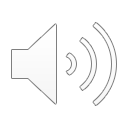 several days
Ling Yan
18
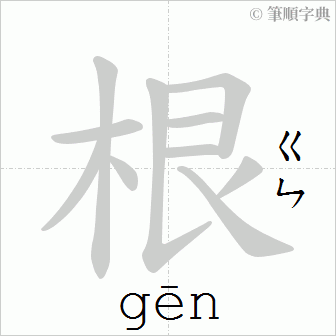 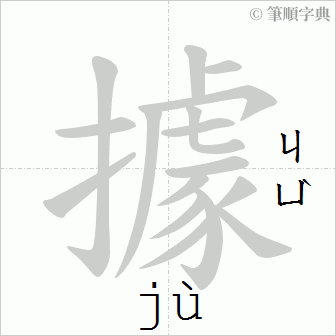 根據
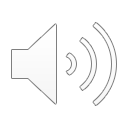 according to
Ling Yan
19
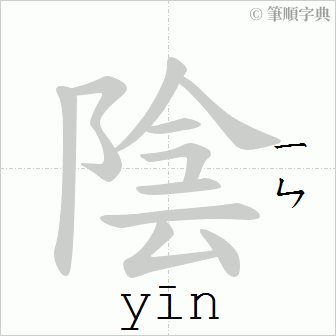 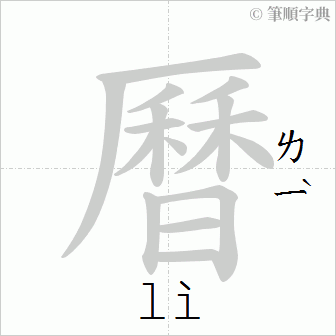 陰曆
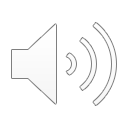 lunar calendar
Ling Yan
20
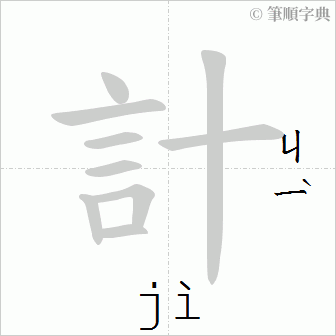 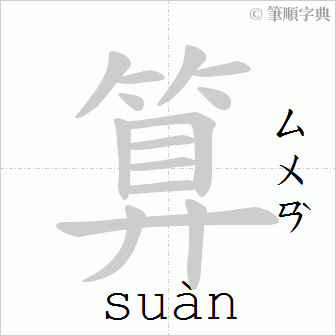 計算
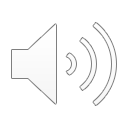 to calculate
Ling Yan
21
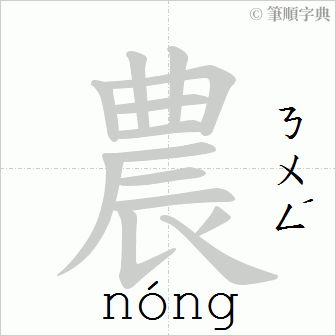 農曆
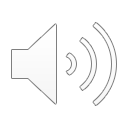 lunar calendar
Ling Yan
22
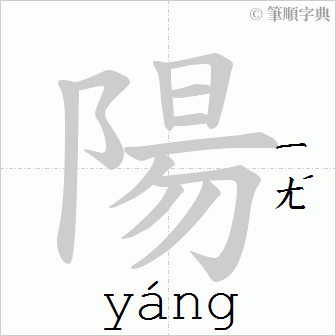 陽曆
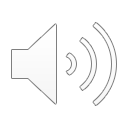 solar calendar
Ling Yan
23
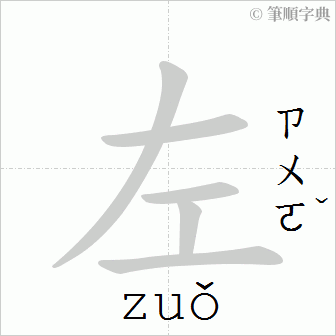 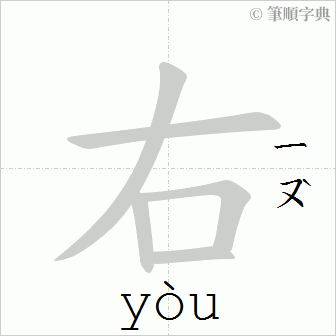 左右
Roughly/more or less
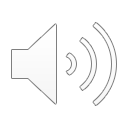 Ling Yan
24
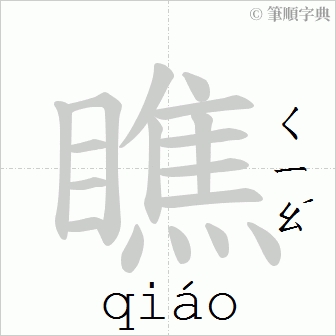 瞧你
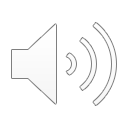 Look at you
Ling Yan
25
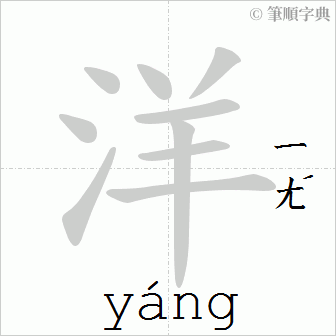 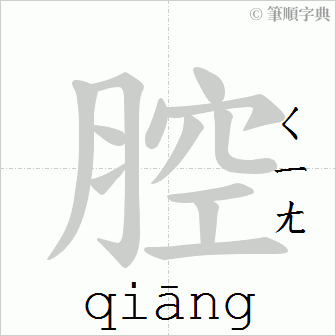 洋腔洋調
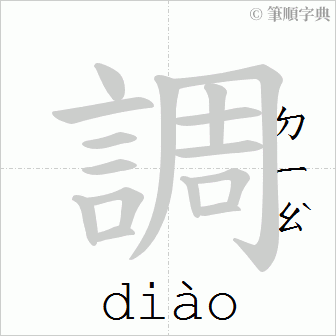 speak Chinese with a foreign accent
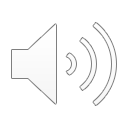 Ling Yan
26
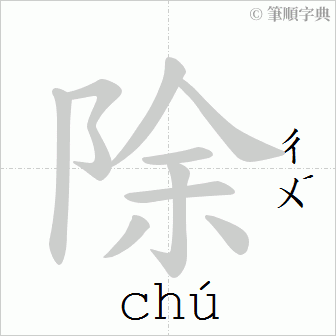 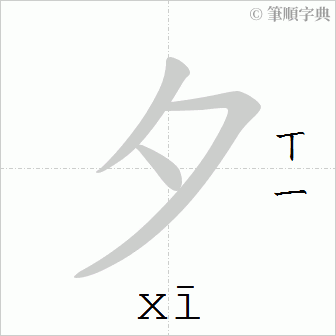 除夕
the eve of the Chinese New Year
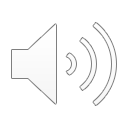 Ling Yan
27
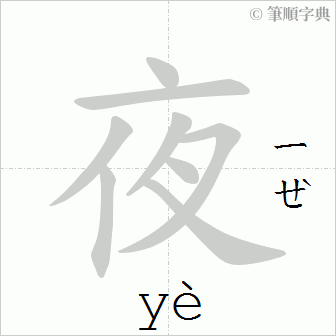 年夜飯
Chinese New Year's Eve Dinner
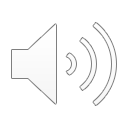 Ling Yan
28
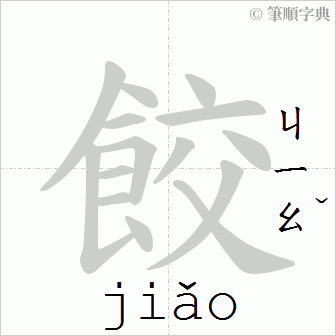 餃子
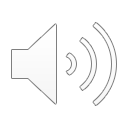 dumplings
Ling Yan
29
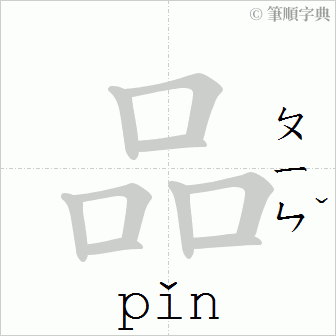 小品
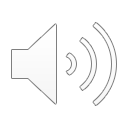 comedy
Ling Yan
30
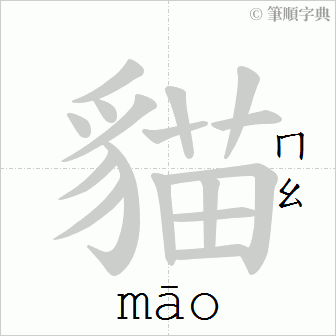 貓
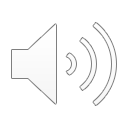 a cat
Ling Yan
31
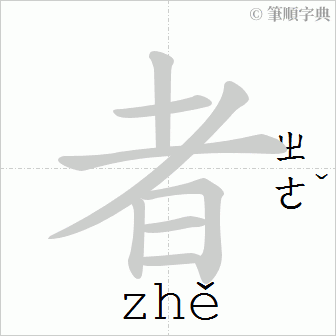 表演者
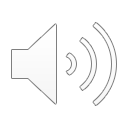 Performer（s）
Ling Yan
32
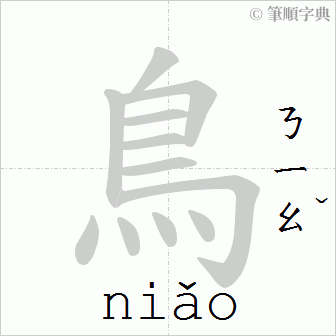 鳥兒
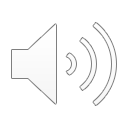 birds
Ling Yan
33
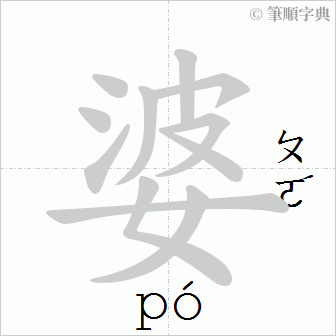 老婆
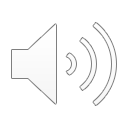 the wife
Ling Yan
34
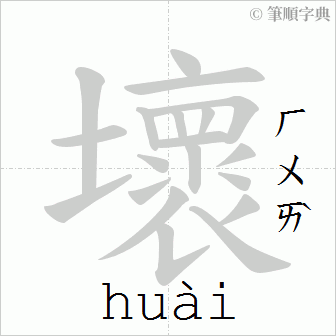 累壞了
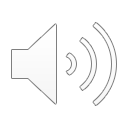 worn out
Ling Yan
35
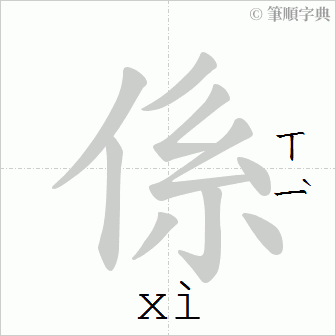 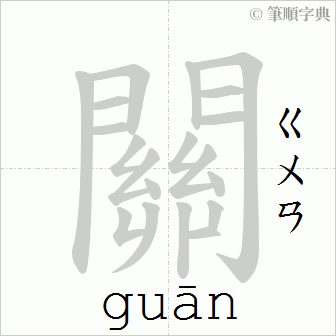 沒關係
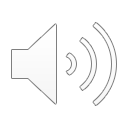 It doesn’t matter
Ling Yan
36
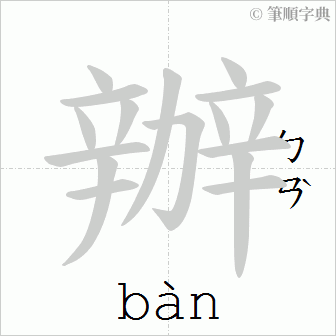 怎麽辦
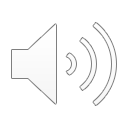 What to do
Ling Yan
37
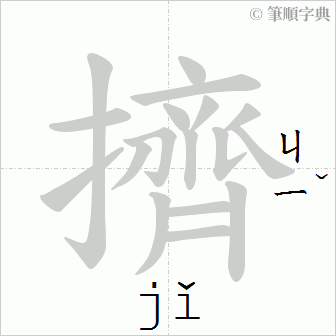 擠
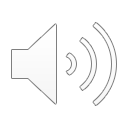 squeeze
Ling Yan
38
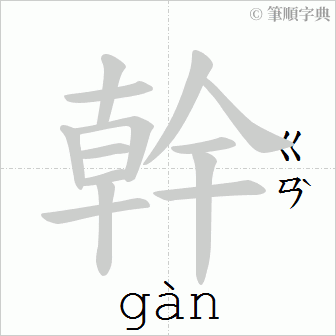 幹
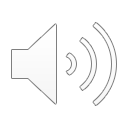 do something
Ling Yan